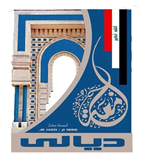 وزارة التعليم العالي والبحث العلمي 
جامعة ديالىكلية التربية للعلوم الانسانيةقسم الجغرافية-المرحلة الرابعة (ب)الدراسة الصباحيةالمادة/ مكونات نظم المعلومات الجغرافيةGIS اعداد
م.د. نبراس سعدون مطشر
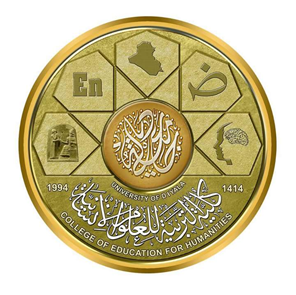 ما هى مكونات نظم المعلومات الجغرافية ؟
يقوم نظام المعلومات الجغرافية بتخزين المعلومات عن العالم في هيئة مجموعة من الطبقات المتفردة المتصلة ببعضها جغرافيا في صورة بسيطة ولكن غاية في القوة ومن الناحية العلمية اثبتت أهميتها في حل العديد من مشاكل العالم الخارجي بدا من التطبيقات البسيطة التي لها علاقة بمشاكل الحياة اليومية وحتى التطبيقات المعقدة التي قد تصل الى عمل نموذج لدورة المحيط الكوني . 
اما مكونات نظم المعلومات الجغرافية فتشمل :
 1- الآلات (مكونات الحاسب الآلي)
 2- البرامج
 3- البيانات الجغرافية 
 4- الأشخاص 
 5- الوسائل والمؤسسات
2
مكونات الحاسب الآلي
وحدة ادخال
مرقم الخرائط، الماسح الضوئي، GPS, ....
وحدة تخزين ومعالجة
معالج، وذاكرة RAM ، اسطوانة صلبة ...
وحدة اخراج
راسم، جهاز طباعة
3
(Hardware أولا:- الآلات (
(Software ثانيا:- البرامج (
ثالثاً:- البيانات الجغرافية(Graphical Data)
والبيانات هي اهم مكونات نظم المعلومات الجغرافية وتقسم البيانات داخل نظم المعلومات الجغرافية الى قسمين هما : 
    1- البيانات المكانية Spatial Data 
تشمل البيانات والمعلومات الجغرافية المكانية التي تمثل الطبيعة كالخرائط الرقمية(الآلية)، ويمكن تجميعها من الصور الجوية والخرائط الرقمية، والاقمار والمرئيات الفضائية الصناعية. ان البيانات الجغرافية والجداول المتعلقة بها قد يمكن تجميعها ذاتيا او شرائها والحصول عليها من احدى مصادر بيع البيانات .
2- البيانات الوصفية Descriptive Data 
تشمل جميع البيانات الاحصائية المتعلقة بالبيانات المكانية وبيانات الجداول والإحصاءات عن عناصر طبيعية يمكن تمثيلها بالطبيعة. 
وتشمل بيانات توضح مواصفات سواء عددية أو نصية مثل أسماء المواقع، أطوال المسافات، الاحداثيات ....
7
المعلومات المكانية
هى عبارة عن ظواهر جغرافية طبيعية أو بشرية يمكن تحديد موقعها الجغرافي بواسطة:
الاحداثيات الجغرافية (خطوط الطول ودوائر العرض)
الاحداثيات المستوية (السينية والصادية)
عنوان جغرافي بواسطة اسم الشارع ورقم الموقع بالشارع
عنوان جغرافي بواسطة الموقع في الوحدة الادارية أو اقليم جغرافي معين.
8
البيانات الوصفية
هى بيانات مرتبطة بالبيانات المكانية مثل:
بيانات سكانية مرتبطة بوحدة ادارية معينة
سجلات الملكية المرتبطة بقطع الأراضي
خصائص جغرافية مرتبطة بمناطق توزيع أنواع التربة وأنواع النباتات الطبيعية وغيرها ….
سجلات طبية مرتبطة بمراكز صحية
معلومات نوعية مرتبطة بشبكة الطرق وانواعها ....
9
Id	Pop	HH
305	20,838	5,934
306	74,293	21,893
...	...	...
Id	Type	Staff
156	RPH	17
157	General	47
...	...	...
بيانات مكانية
بيانات وصفية
Census districts
302
305
304
303
306
Hospitals
154
156
155
157
158
159
160
10
قاعدة معلومات وصفية
خريطة توضح 
مواقع البيانات الوصفية
11
رابعاً: الأفراد(الأشخاص)(People)
هم جميع العاملين على انجاح استخدام أو تطبيق نظم المعلومات الجغرافية الذين يقومون بإدارة النظام وخلق خطط لتطبيقها على المشاكل القائمة في الواقع ، ويتدرج مستخدمي نظم المعلومات الجغرافية الذين يصممون النظام ويطورونه للذين يستخدمونه في أعمالهم اليومية ، ومنهم مثل :
مدخل بيانات
مصمم نظم
محلل نظم
منسق بيانات - منسق تطبيقات - مدير نظم
12
خامساً: الوسائل والمؤسسات
الوسائل ان نظام المعلومات الجغرافي الناجح هو الذي يقوم على أساس خطة جيدة التصميم وقواعد عمل التي هي النماذج والممارسات العملية المتخصصة لكل مؤسسة ، ومن الامثلة للوسائل التحليلية تطبيق والوظائف الخاصة بالعلوم مثل المناخ او التخطيط العمراني للتأكد من دقة ادخال البيانات او عملا تحليلات للشبكات .
اما المؤسسات فهى الادارات أو المراكز أو الشركات المعنية بنظم المعلومات الجغرافية سواء بالتطوير، أو التطبيق. وتتوقف درجة نجاح المؤسسات على:
 الدعم الاداري من السلطات
الجدية في استقطاب التقنية
توفير موارد مالية مستمرة
توفير موارد بشرية مؤهلة
13
المصادر  

1- محمد الخزامي عزيز محاضرات في نظم المعلومات الجغرافية ، مكتب الاستشارات والتدريب، كلية العلوم الاجتماعية، جامعة الكويت ،2007 .2- نجيب عبد الرحمن الزيدي، نظم المعلومات الجغرافية ، دار البازوري، عمان ، الأردن، 2007.3- محمد عبد الجواد محمد ، نظم المعلومات الجغرافية : الجغرافيا العربية ، دار صفاء للنشر والتوزيع، 2001.
4- منتدى الجغرافيون العرب .5- شبكة الانترنيت الدولية  .
شكرا لحسن الاستماع